Lesson 9.7
Goal:  The learner will identify dilations.
Dilation
R’
R
C
Center of Dilation
a.
b.
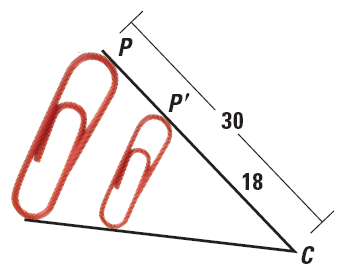 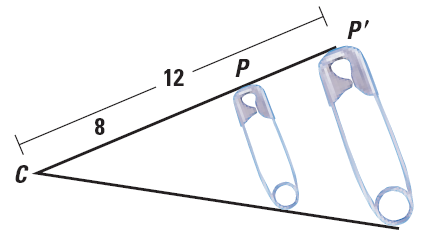 Find the scale factor
Enlargement or Reduction?
In dilation, CP’=3 and CP = 12.  Tell whether the dilation is a reduction or an enlargement and find the scale factor.
Dilation on the grid
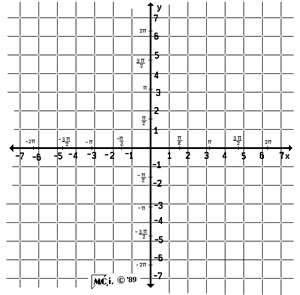 Composition
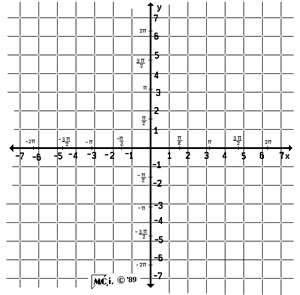 Assignment
P.629 #3-6, 21-24,33-35